GOES-19 L2 (Group 3) Provisional Validation
Peer/Stakeholder Product Validation Review (PS-PVR)

Feb. 12, 2025

NWS Perspective / AWIPS Verification

Derek Van Pelt / TOWR-S team
NWS Office of Observations
‹#›
Overview
Land Surface Temperature
Full Disk
CONUS
MESO1, MESO2







(Land Surface Albedo, and Bidirectional Reflectance Factor  are not represented in AWIPS)
‹#›
Land Surface Temperature
Full DISK
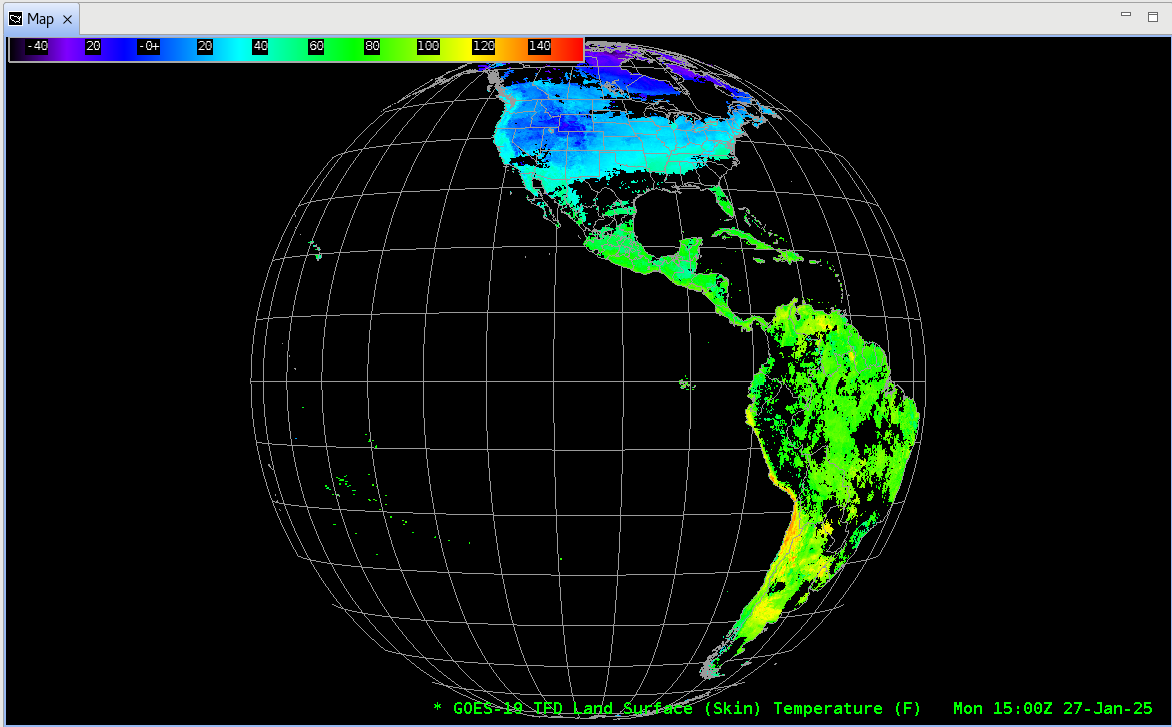 ‹#›
Land Surface Temperature
CONUS
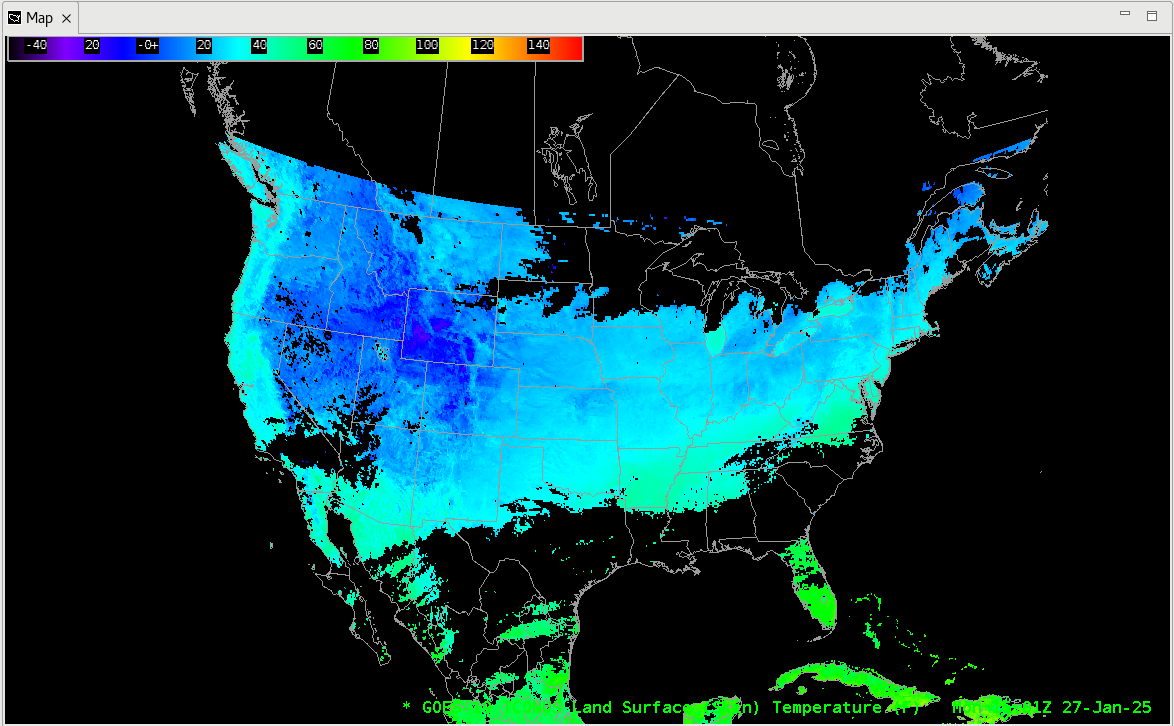 ‹#›
Land Surface Temperature
MESO 1, MESO 2
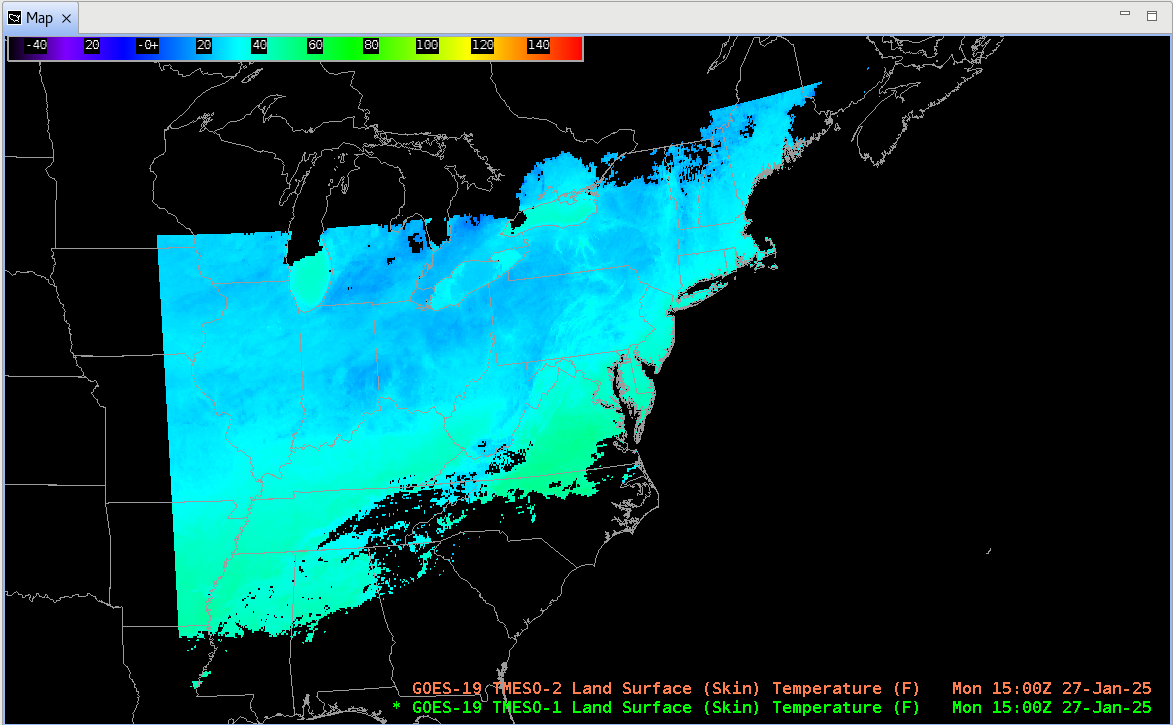 ‹#›
Notes
AWIPS ingests Land Surface Temperature using baseline GOES-16/17/18 configurations. 
No fielding issues are expected
G-19 products conform closely to G-16,17,18 conventions (GOES-R Product User Guide)
AWIPS’ configurations for G16 and G18 are extensible for G19+
‹#›